Муниципальное общеобразовательное учреждение 
«Гимназия №1 г. Новоалександровска»
ФОРМИРОВАНИЕ ФИНАНСОВОЙ ГРАМОТНОСТИ КАК КЛЮЧЕВОЙ КОМПОНЕНТ СОЦИАЛИЗАЦИИ ОБУЧАЮЩИХСЯ НАЧАЛЬНОЙ ШКОЛЫ
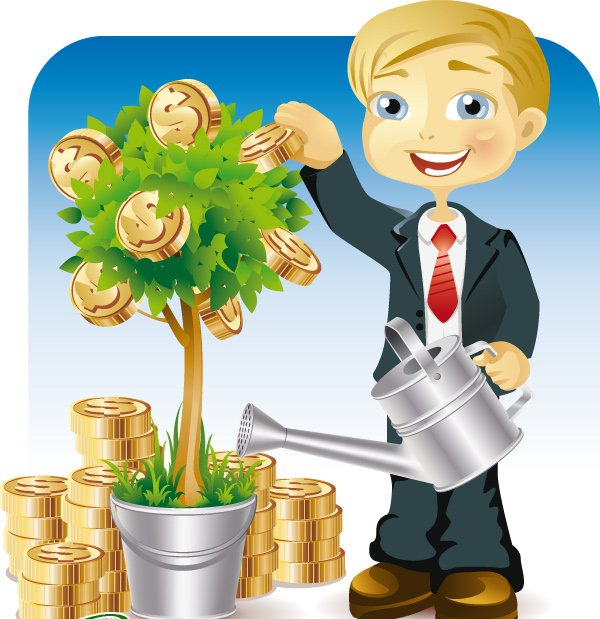 Белевцова  Людмила Васильевна,
учитель начальных классов высшей квалификационной категории
МОУ гимназия №1 г. Новоалександровска
12 мая 2022 г.
Муниципальное общеобразовательное учреждение 
«Гимназия №1 г. Новоалександровска»
Программа «Экономическая и финансовая грамотность»
Цель: базовое финансовое просвещение учащихся начальных классов, формирование потребности к повышению финансовой грамотности для достижения финансовой независимости и умения правильно обращаться с деньгами.
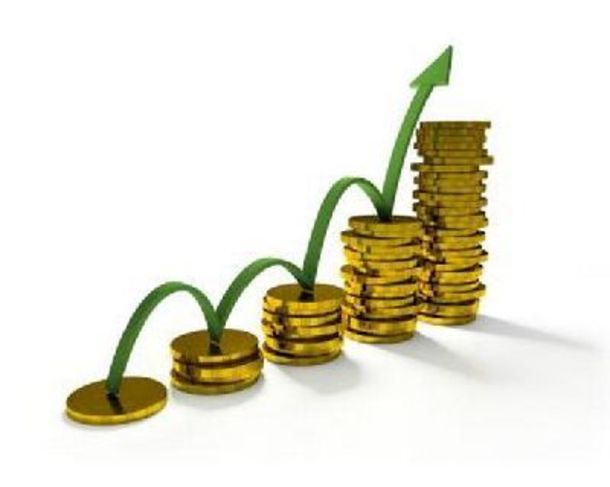 Муниципальное общеобразовательное учреждение 
«Гимназия №1 г. Новоалександровска»
Актуальность
Финансовая грамотность- одно из основных направлений образовательных программ, реализующиеся в целях выработки устойчивых финансовых привычек и правил, которые помогут избежать многих опасностей и ошибок в финансовой сфере, вовремя научиться обращению с деньгами, определить цели и приоритеты, сделать выбор, изучить стратегии, позволяющие реализовать личные финансовые планы.
Муниципальное общеобразовательное учреждение 
«Гимназия №1 г. Новоалександровска»
Нормативная база
Закон РФ «Об образовании в РФ»;
Федеральный государственный образовательный стандарт начального общего образования;
КРАЕВАЯ ПРОГРАММА "ПОВЫШЕНИЕ УРОВНЯ ФИНАНСОВОЙ ГРАМОТНОСТИ НАСЕЛЕНИЯ СТАВРОПОЛЬСКОГО КРАЯ И РАЗВИТИЕ ФИНАНСОВОГО ОБРАЗОВАНИЯ В СТАВРОПОЛЬСКОМ КРАЕ НА 2014 - 2018 ГОДЫ" постановление Правительства Ставропольского края от 27.07.2016 N 317-п, от 16.01.2017 N 9-п) 
Проект «Содействие повышению уровня финансовой грамотности населения и развитию финансового образования в Российской Федерации».
Муниципальное общеобразовательное учреждение 
«Гимназия №1 г. Новоалександровска»
Технологии
Технология деятельностного метода
Технология проблемного обучения
Технология развития критического мышления
Интерактивные  технологии
Здоровьесберегающие  технологии
Муниципальное общеобразовательное учреждение 
«Гимназия №1 г. Новоалександровска»
УМК
Программа «Финансовая грамотность» Ю.Н.Корлюгова М.:ВИТА-ПРЕСС,2014г.
Учебник ««Финансовая грамотность» Г.Д.Гловели М.:ВИТА-ПРЕСС,2014г.
Курс: 16 ч (2-3 класс)
            34 ч (4 класс)
Тематическое 
планирование 
курса
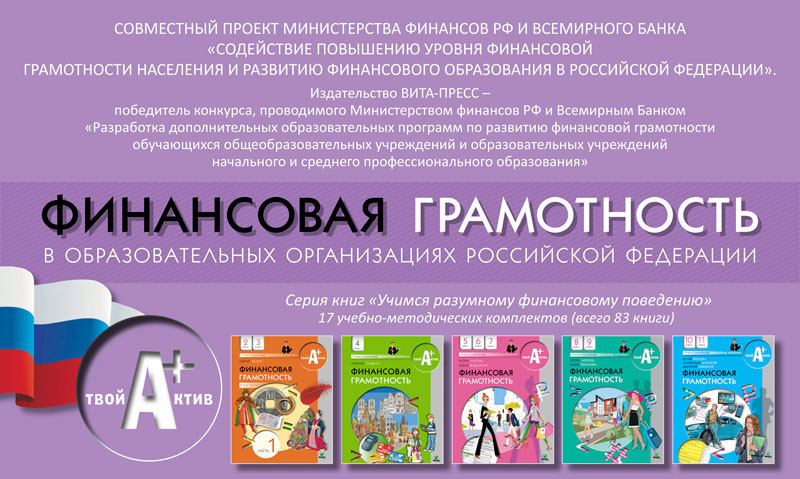 Муниципальное общеобразовательное учреждение 
«Гимназия №1 г. Новоалександровска»
В помощь учителю и родителям
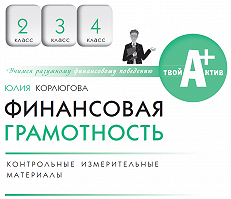 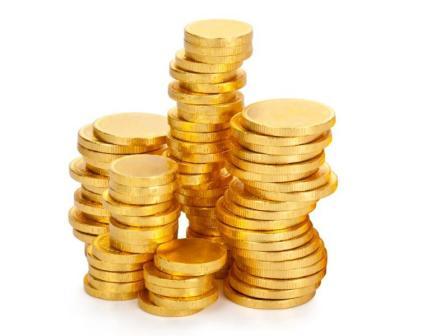 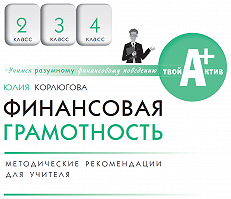 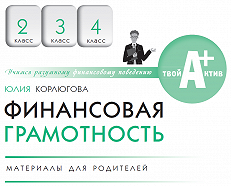 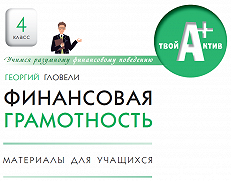 Муниципальное общеобразовательное учреждение 
«Гимназия №1 г. Новоалександровска»
С чего начать?
Родительское собрание
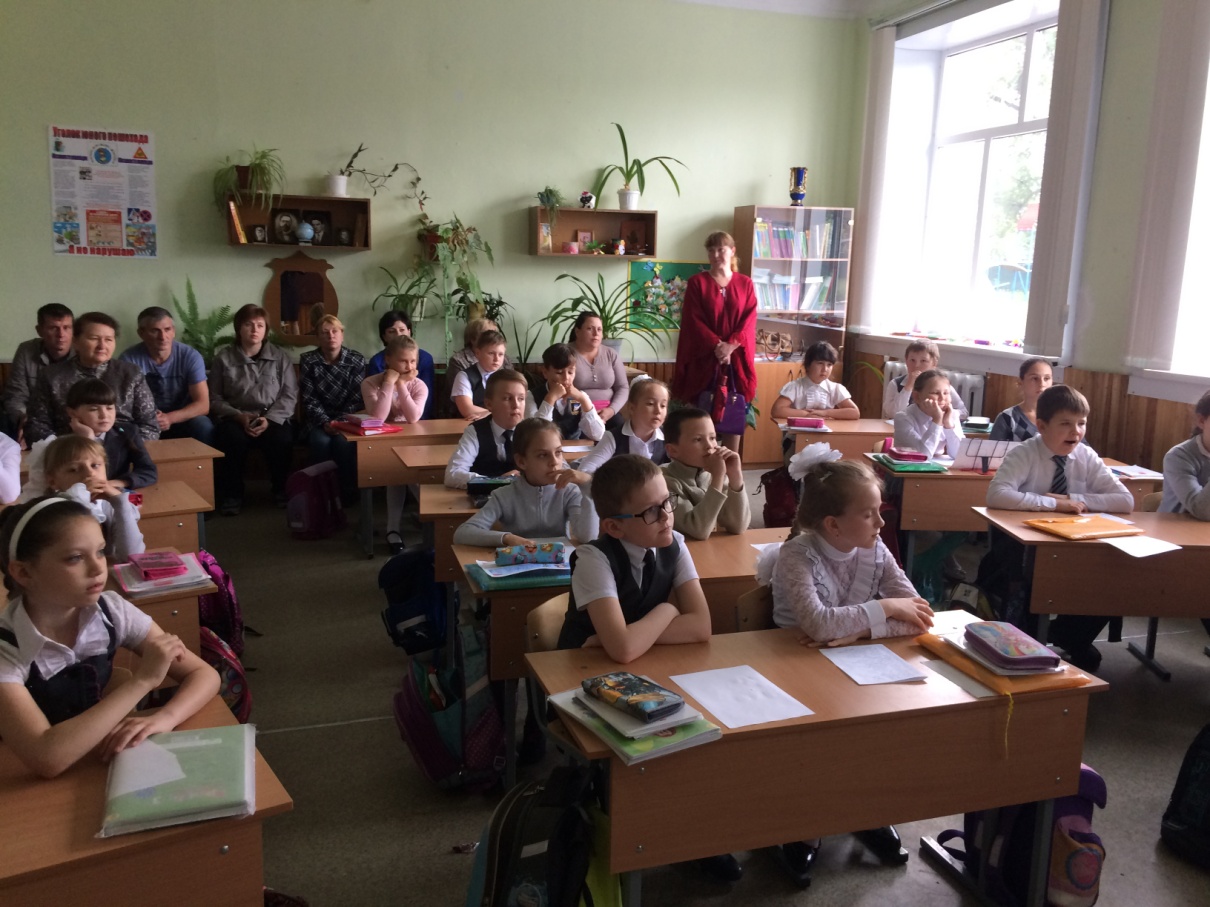 Муниципальное общеобразовательное учреждение 
«Гимназия №1 г. Новоалександровска»
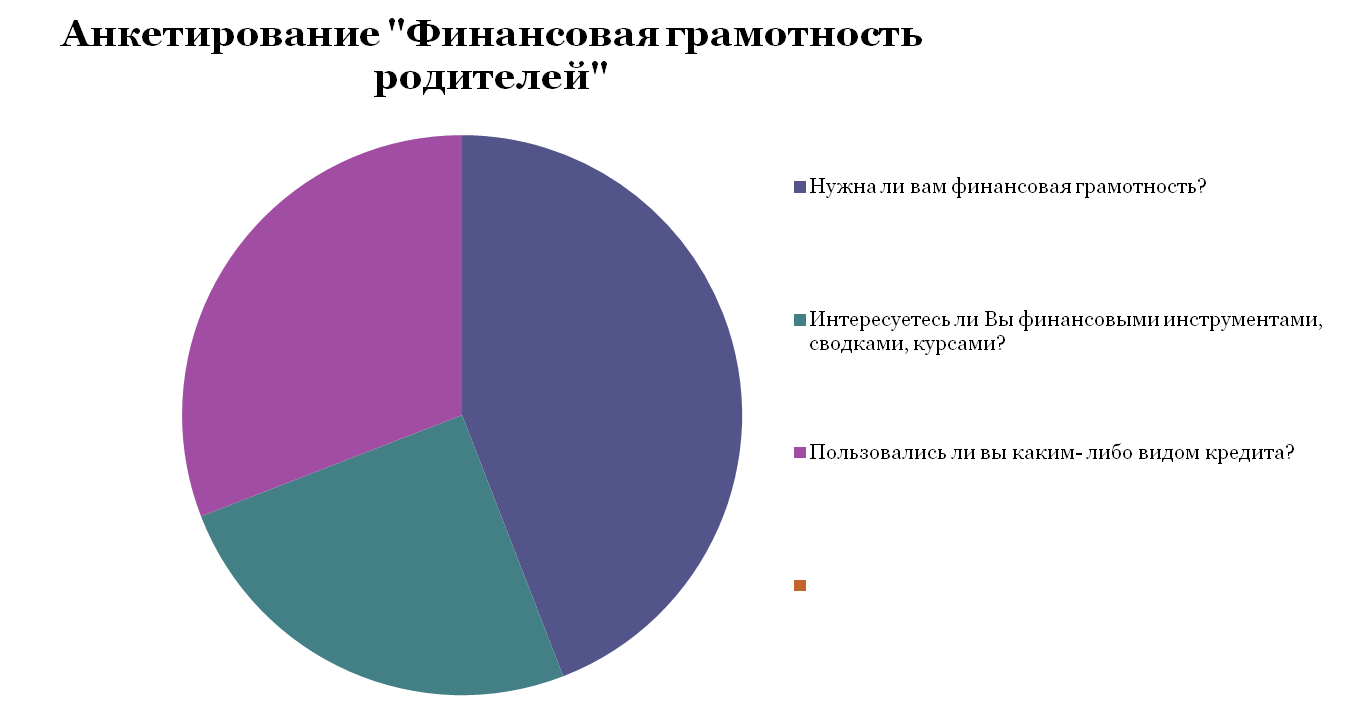 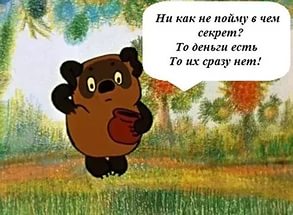 Муниципальное общеобразовательное учреждение 
«Гимназия №1 г. Новоалександровска»
Направления работы
Работа с родителями
Проведение игр, викторин.
Развитие творческих способностей
 Подготовка презентаций 
 Проектная деятельность
Сотрудничество (проведение занятий в других 
классах : 2 - 4 кл)
 Выпуск газеты
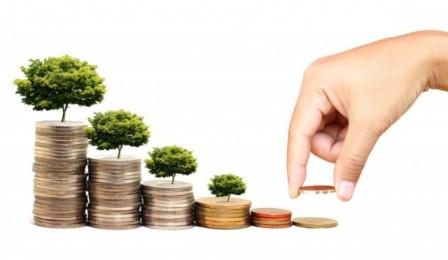 Муниципальное общеобразовательное учреждение 
«Гимназия №1 г. Новоалександровска»
Работа с родителями
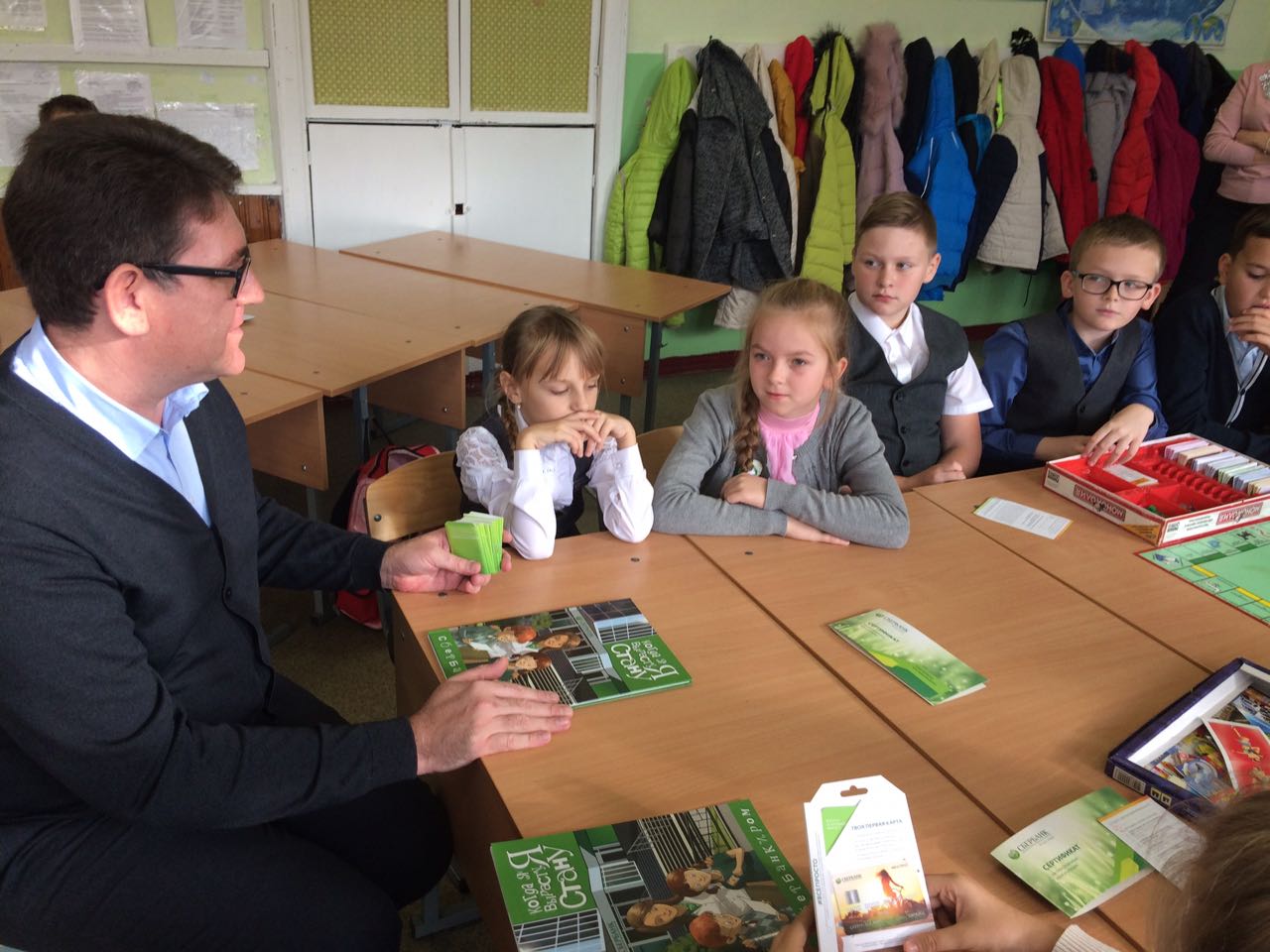 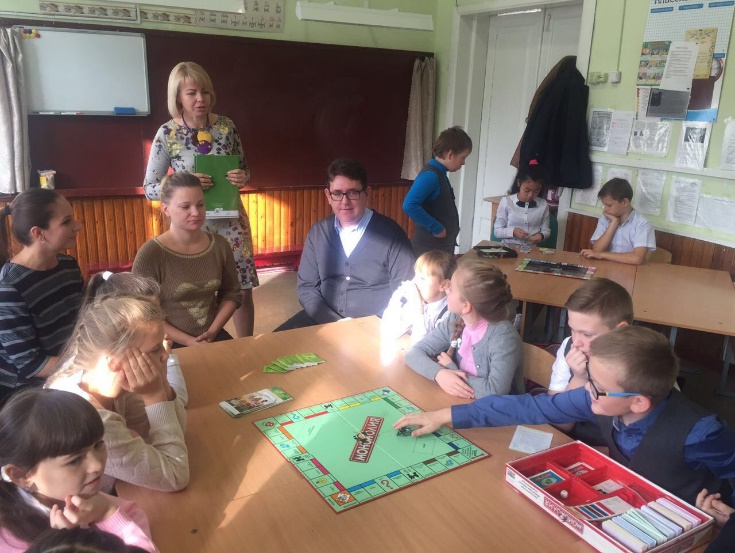 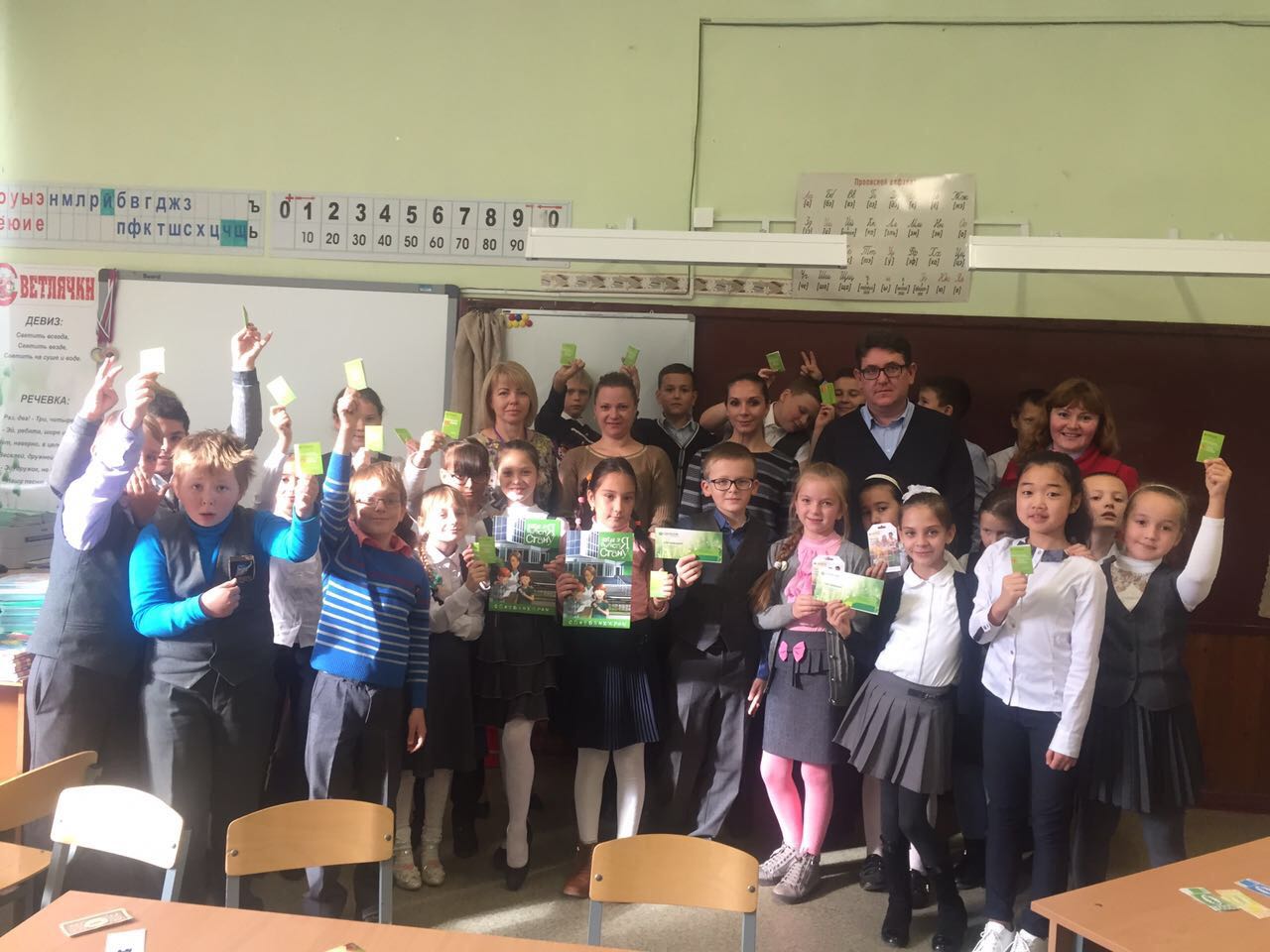 Муниципальное общеобразовательное учреждение 
«Гимназия №1 г. Новоалександровска»
Финансовый бой!
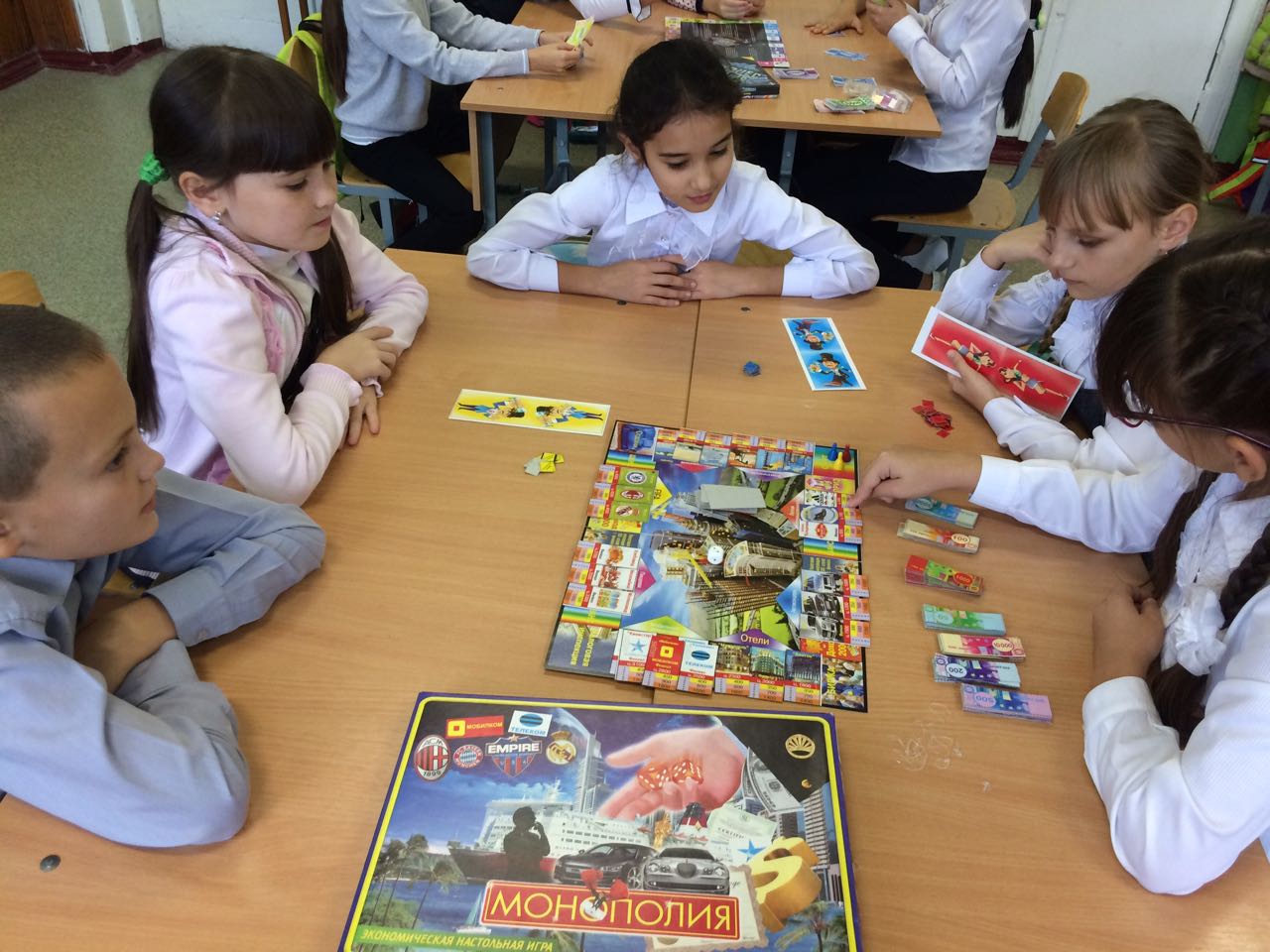 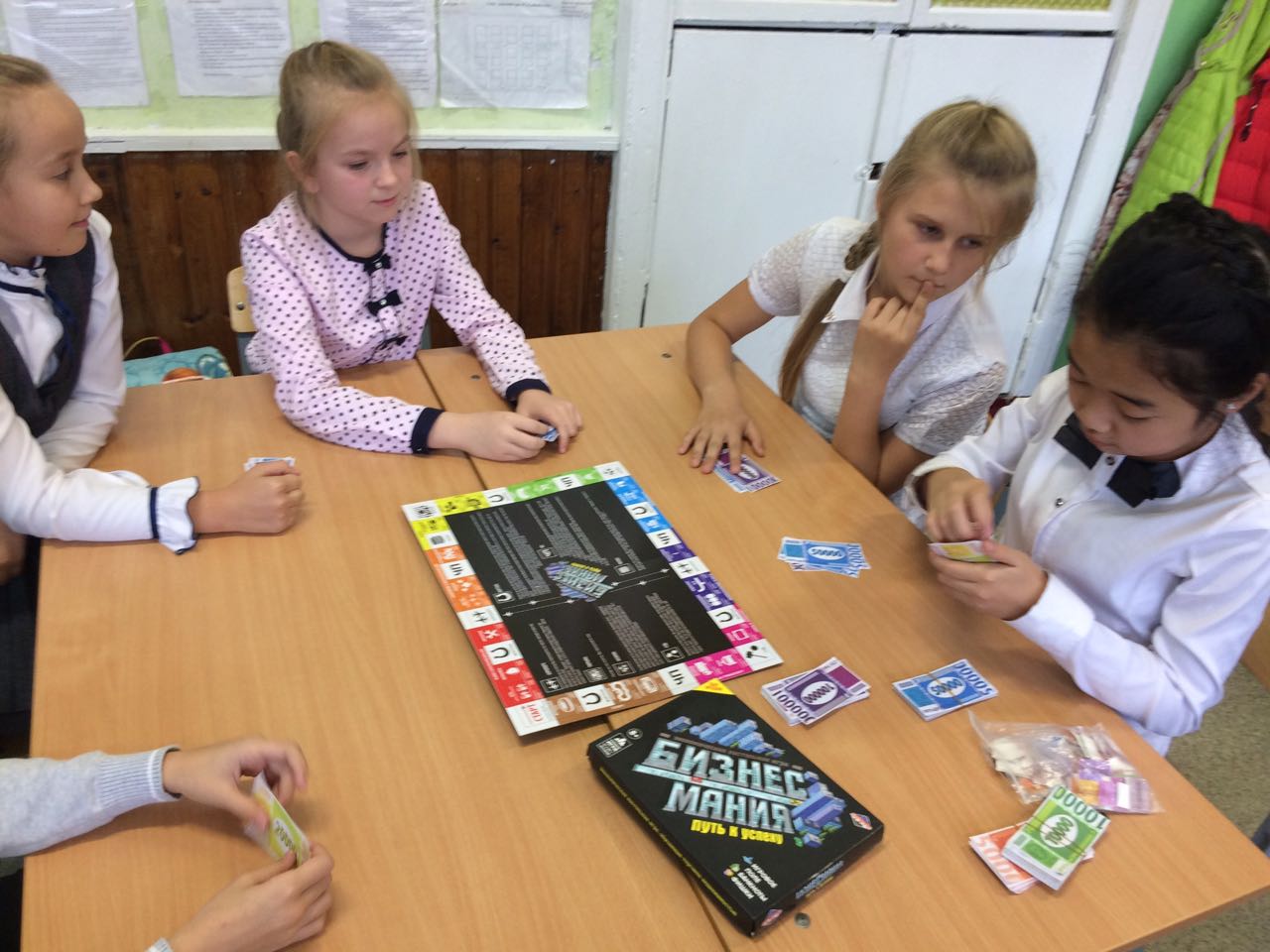 Муниципальное общеобразовательное учреждение 
«Гимназия №1 г. Новоалександровска»
Творчество: экономика и финансы
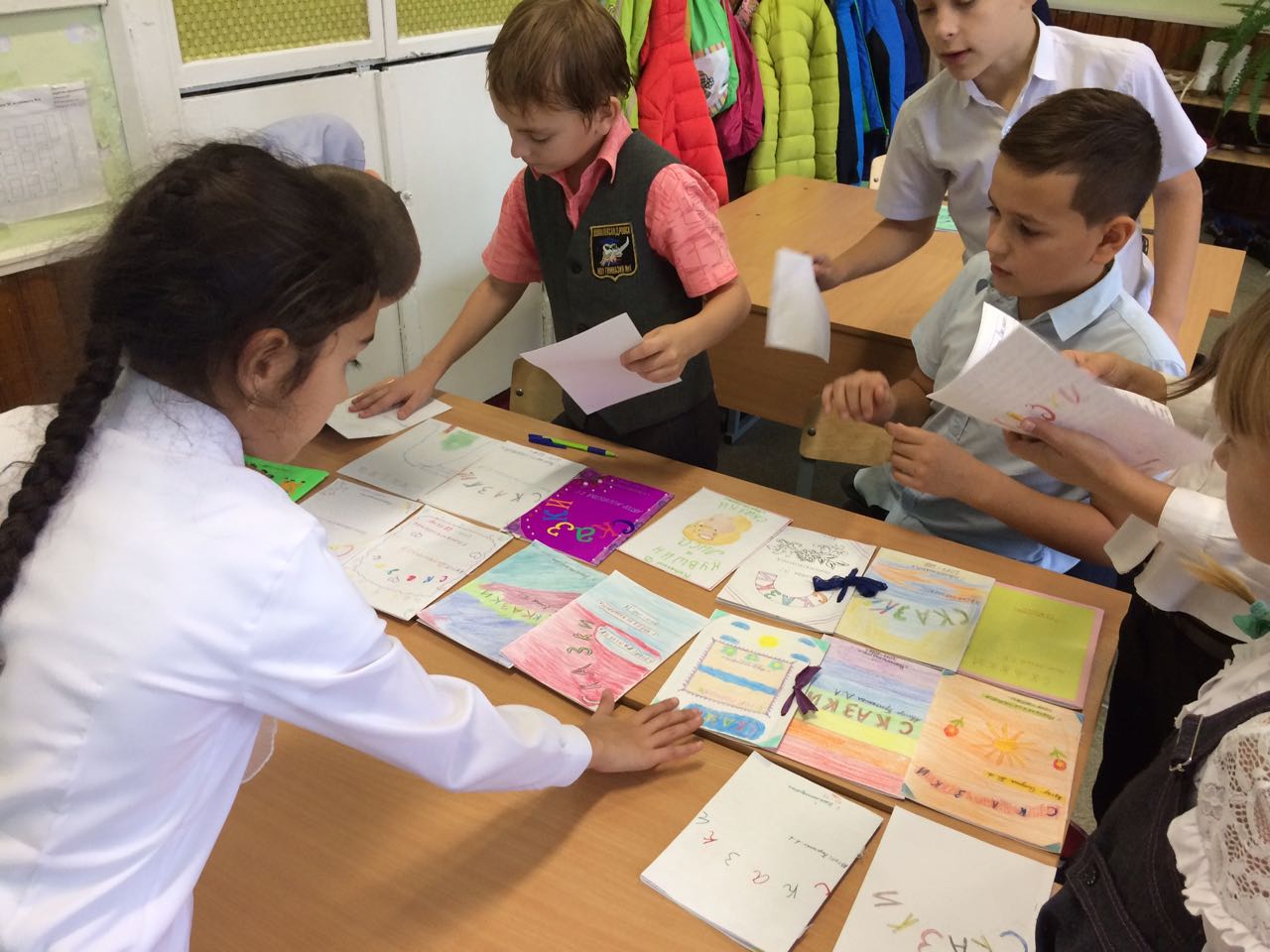 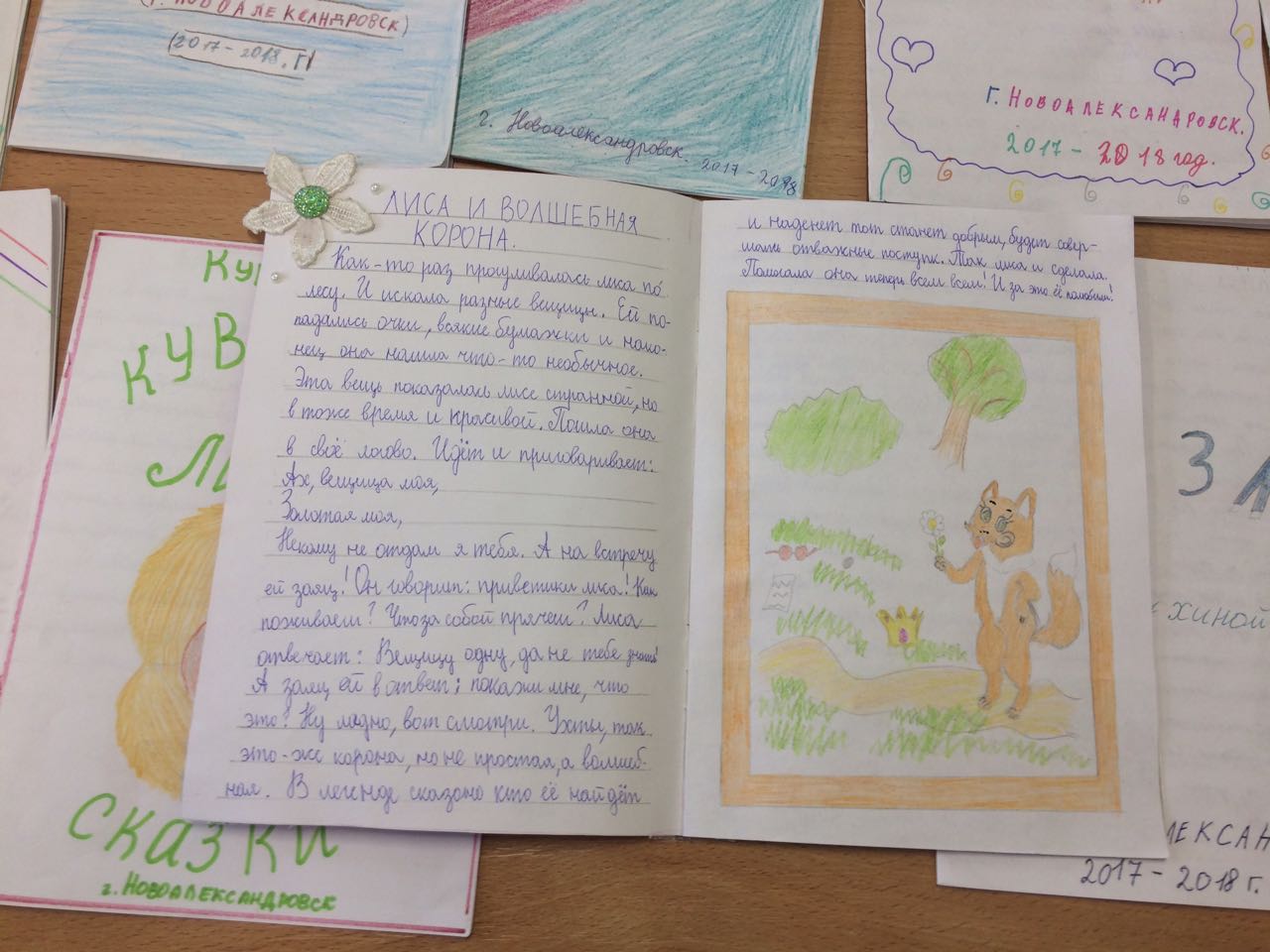 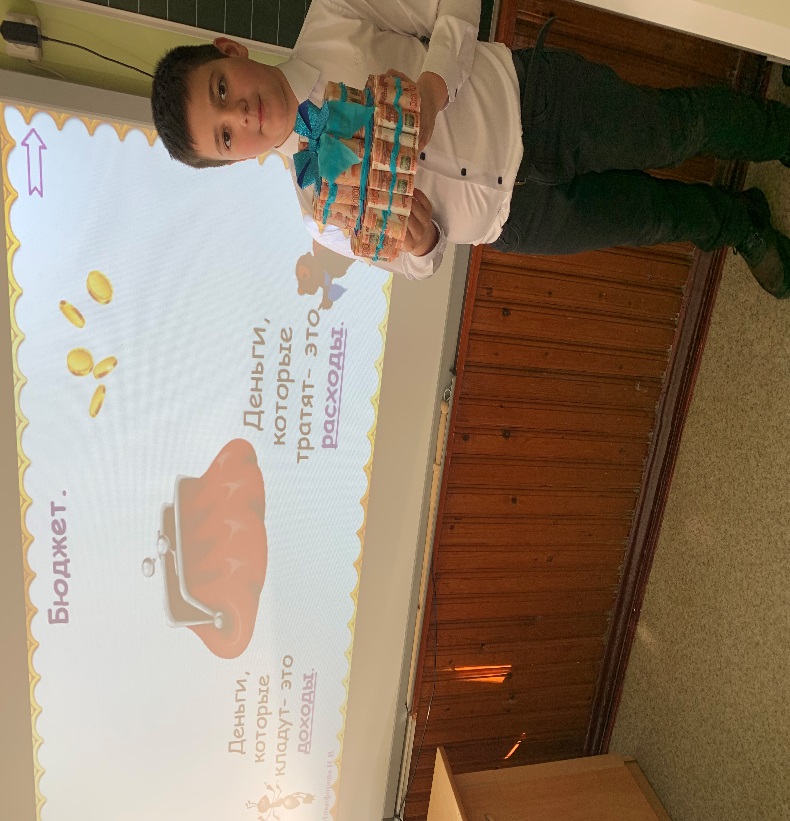 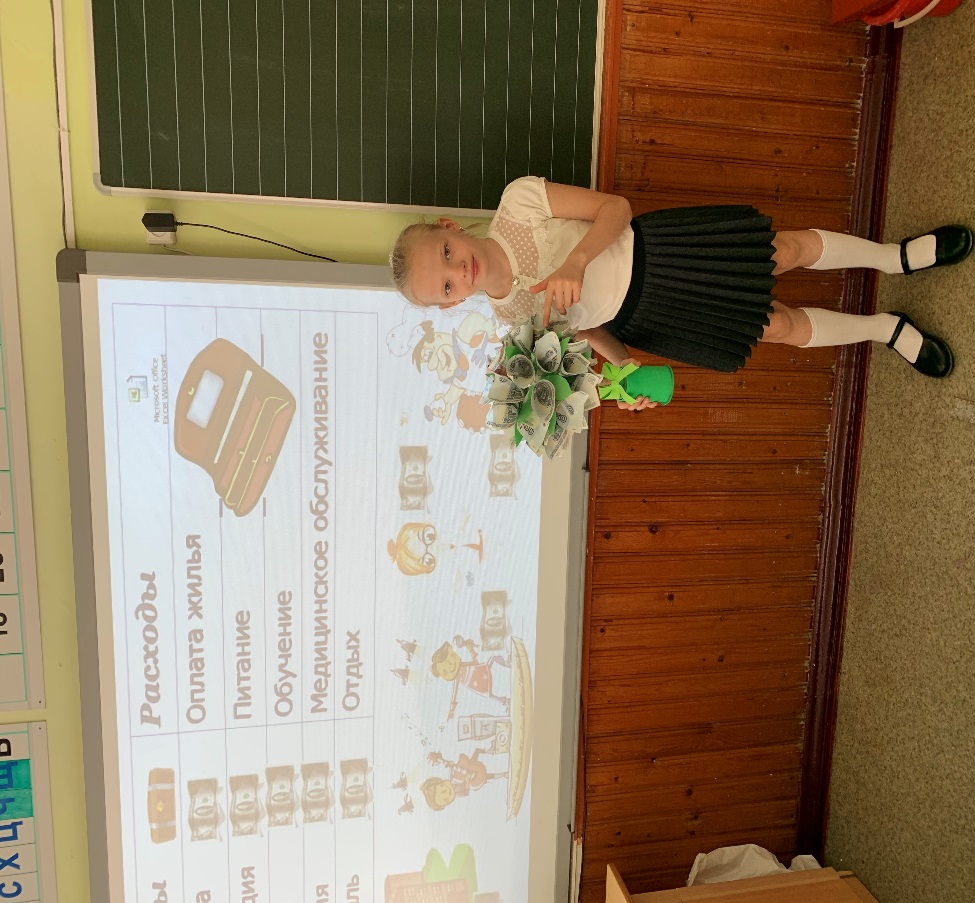 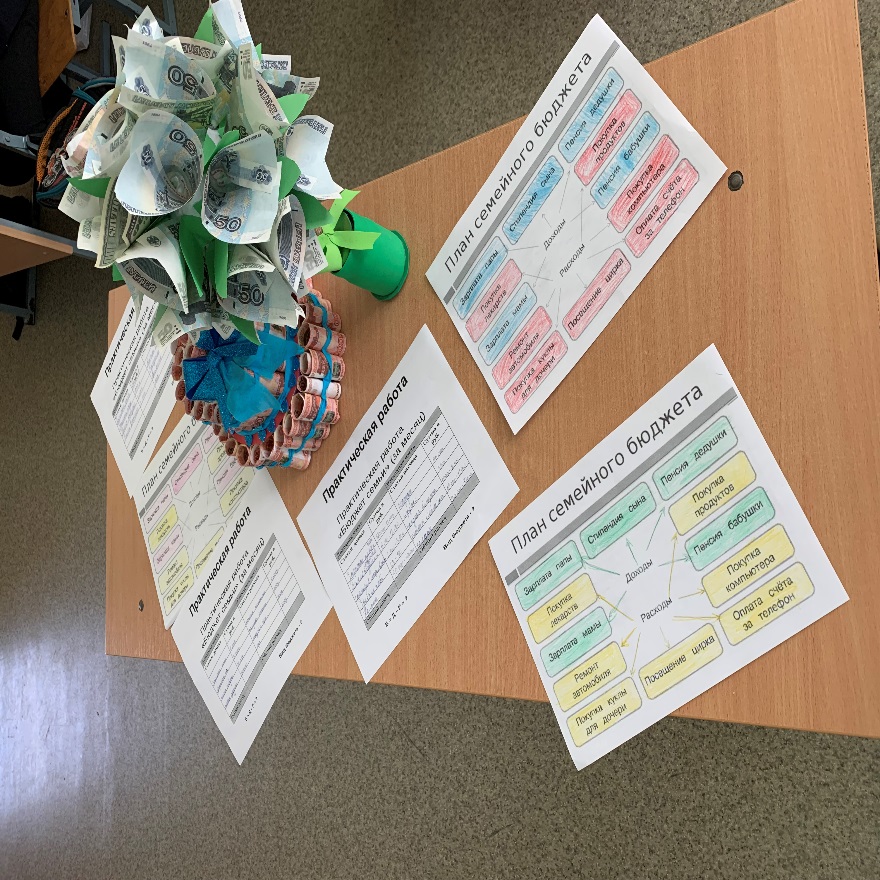 Муниципальное общеобразовательное учреждение 
«Гимназия №1 г. Новоалександровска»
Детские презентации
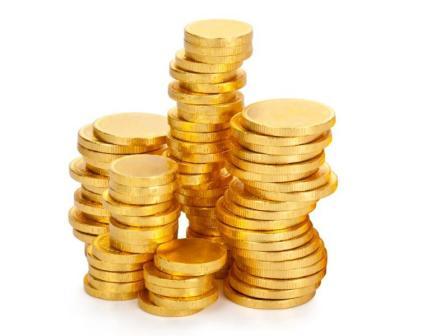 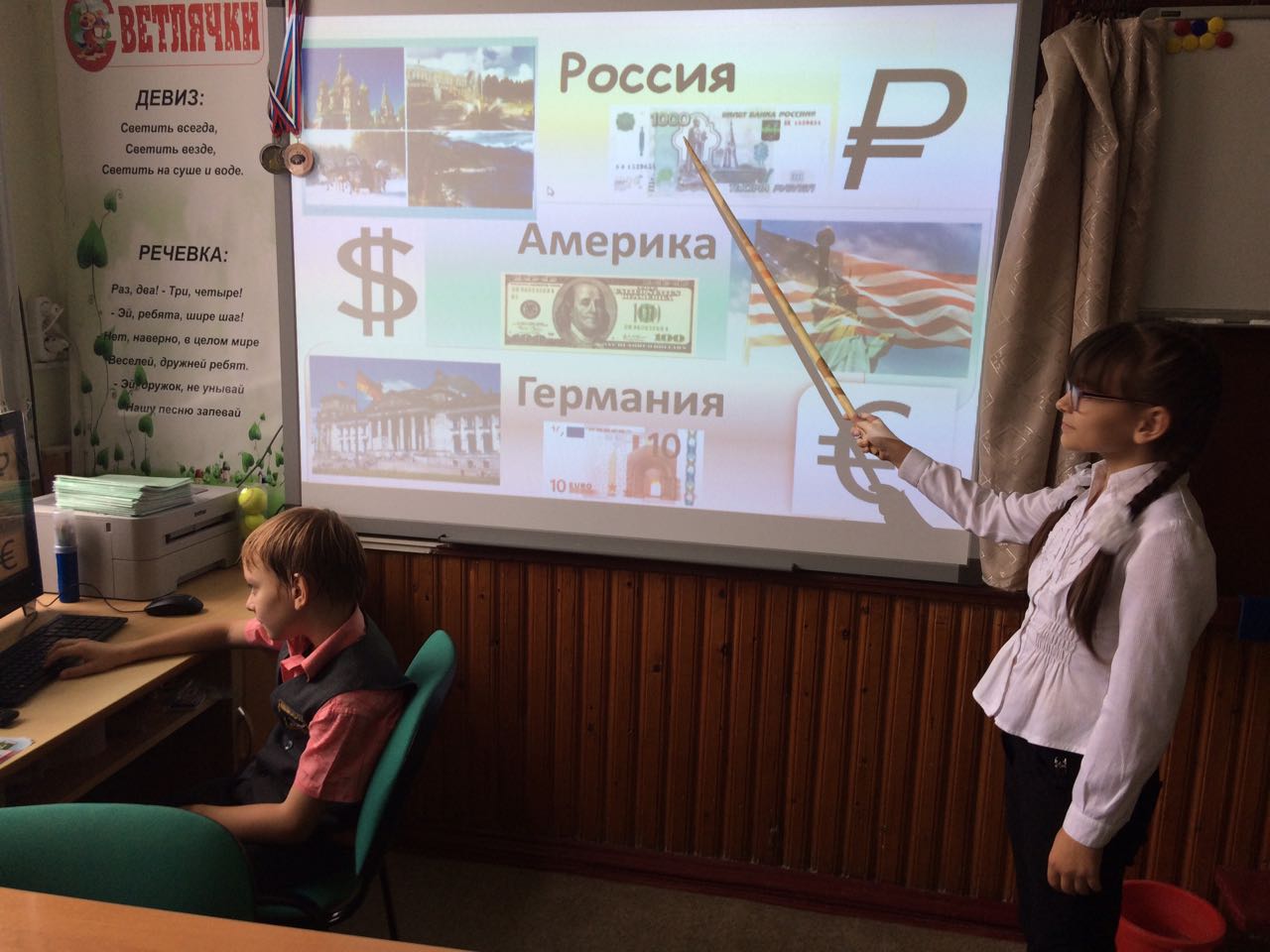 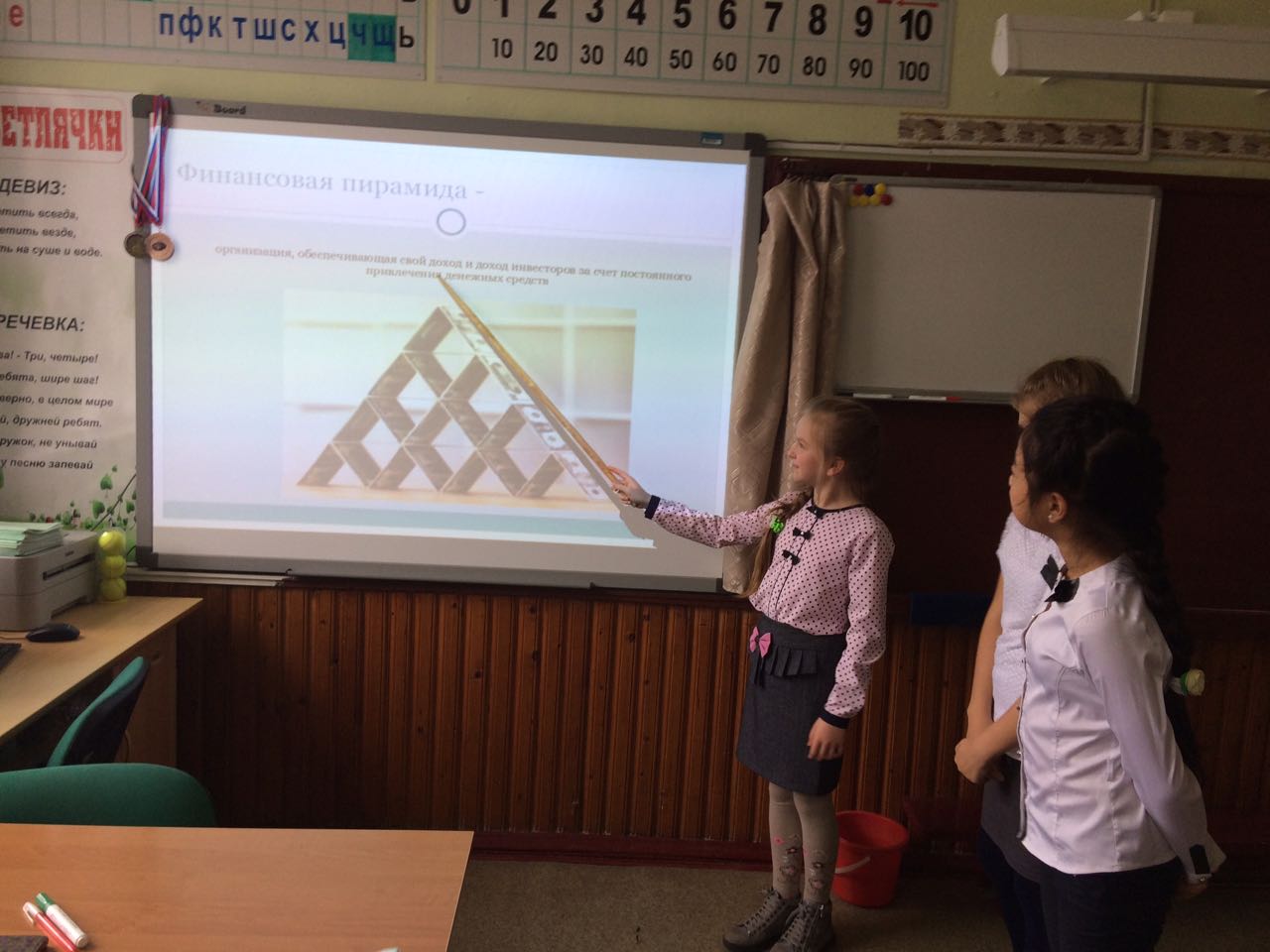 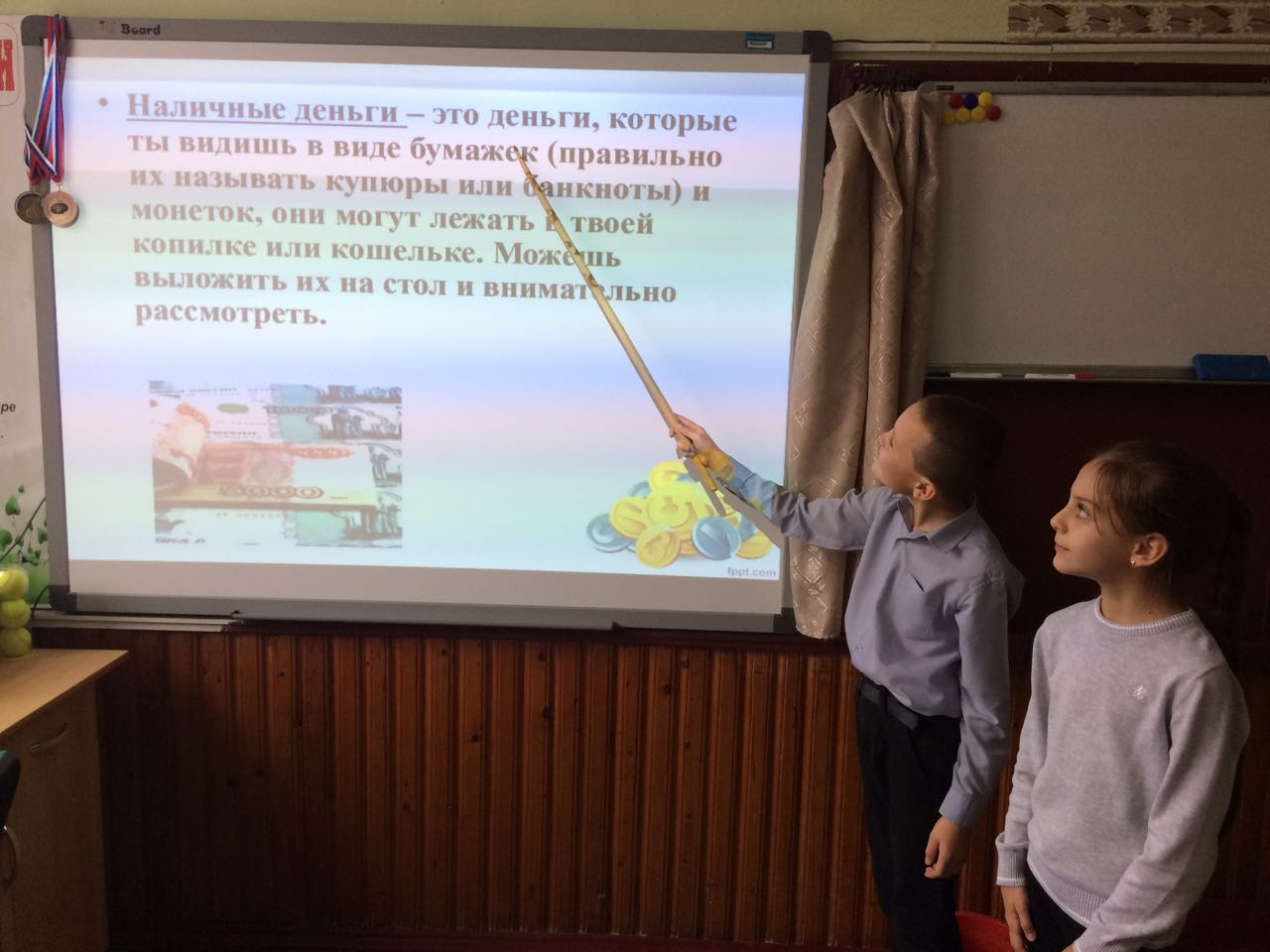 Муниципальное общеобразовательное учреждение 
«Гимназия №1 г. Новоалександровска»
Проектная деятельность
«Говорящие деньги»
« Моя первая работа - мой первый заработок»
«Финансовая медиа - азбука »
«Бюджет школьника»
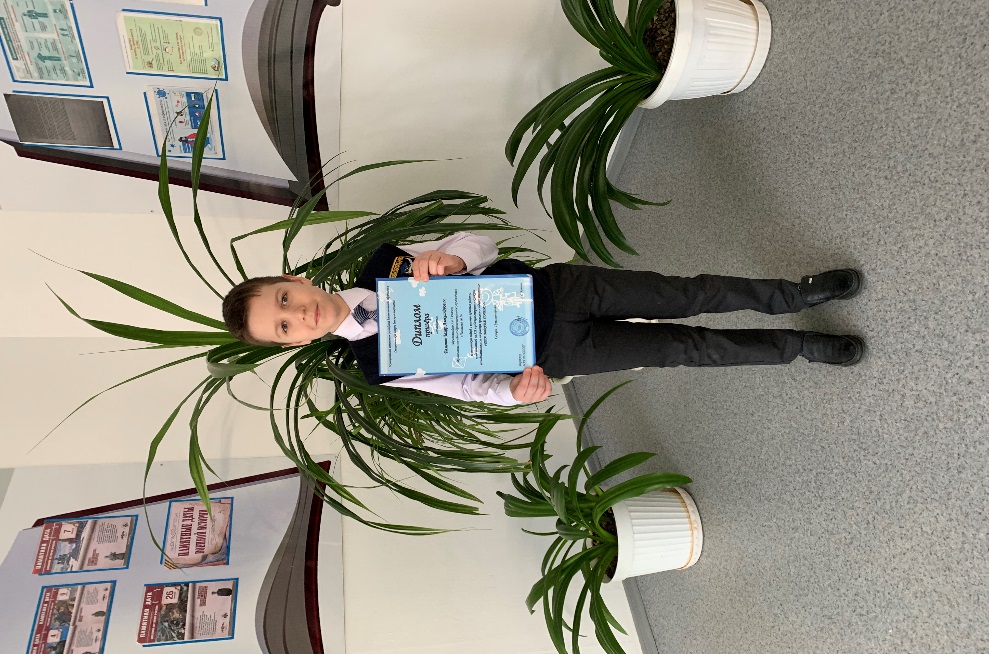 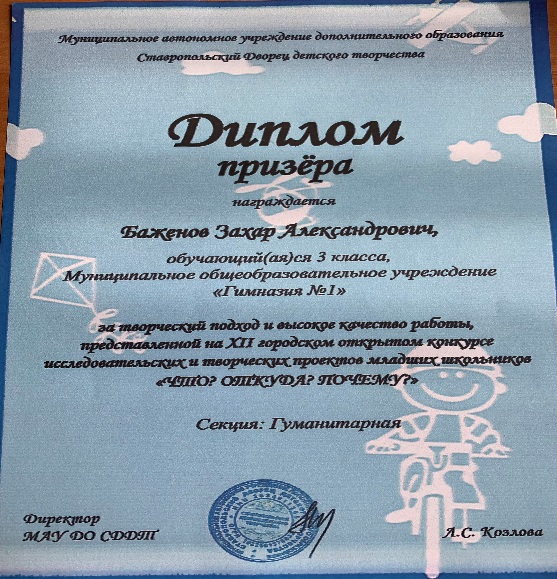 Наши достижения    «Лучшая визуально-графическая реклама»
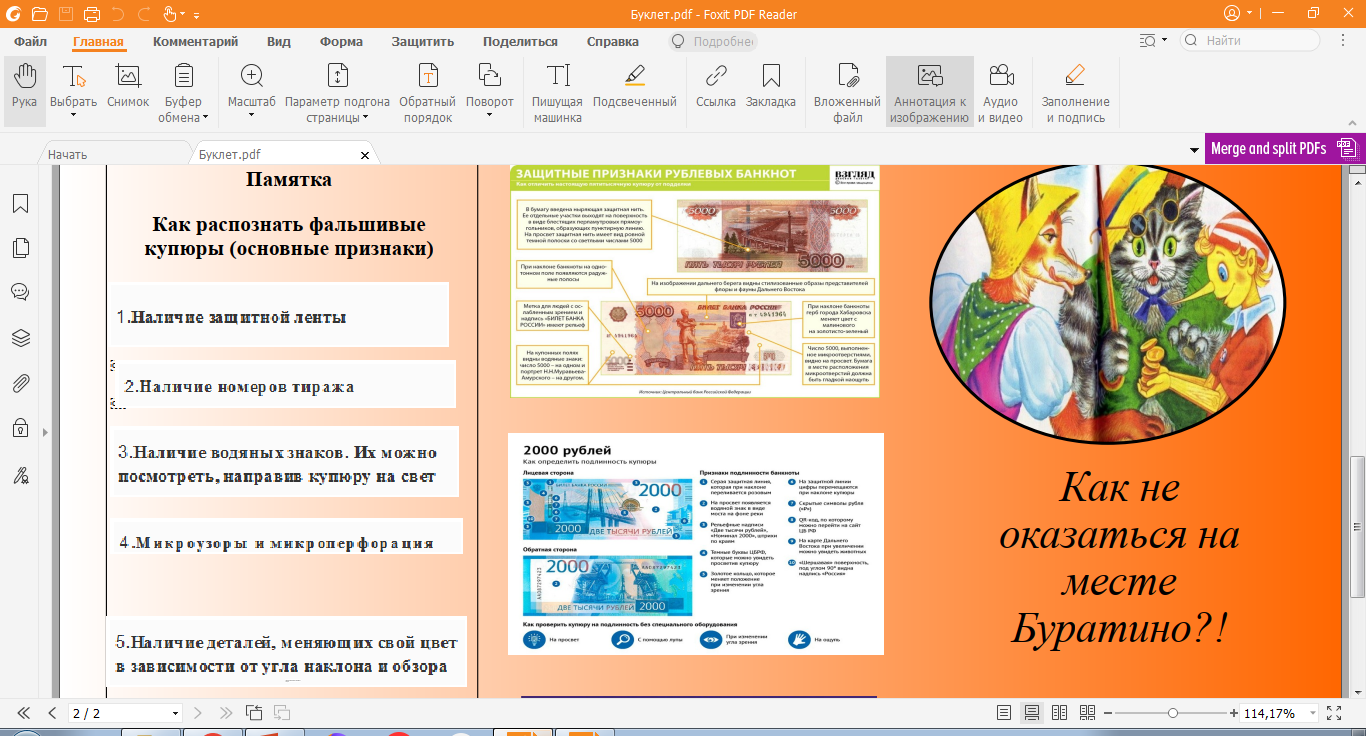 Муниципальное общеобразовательное учреждение 
«Гимназия №1 г. Новоалександровска»
Сотрудничество
В игре учащиеся 4 «в» класса
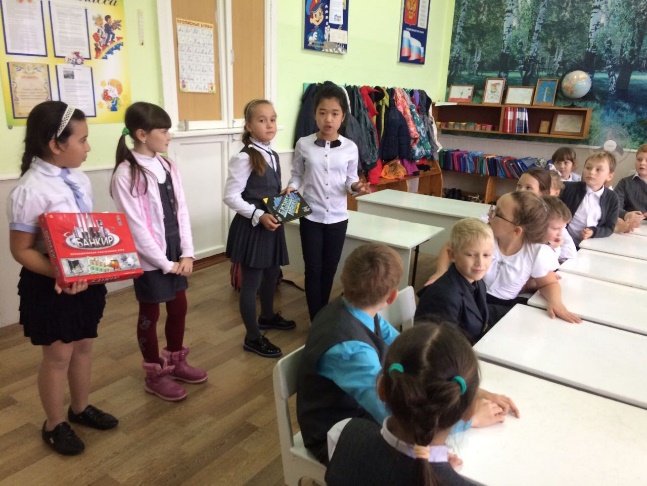 В игре учащиеся 2 «а» класса
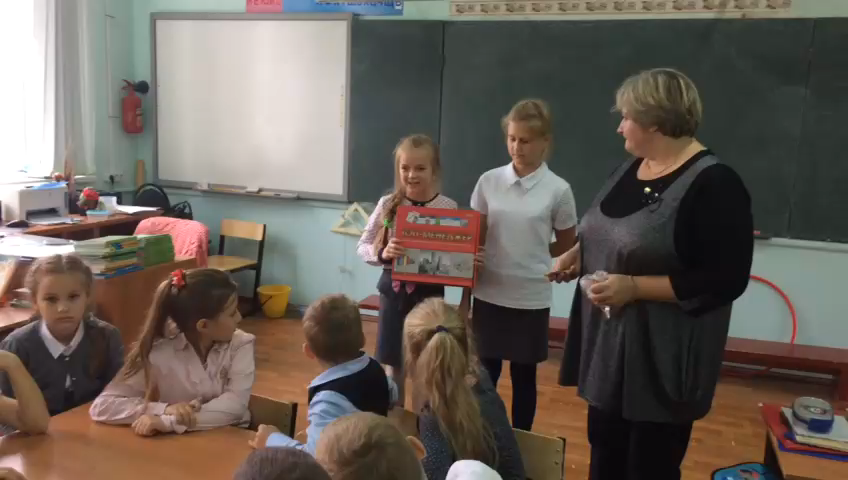 Сотрудничество с СКФУ(СЕВЕРО-КАВКАЗСКИЙ    ФЕДЕРАЛЬНЫЙ УНИВЕРСИТЕТ)
«Финансовый фестиваль-2022»
Муниципальное общеобразовательное учреждение 
«Гимназия №1 г. Новоалександровска»
Юные финансисты
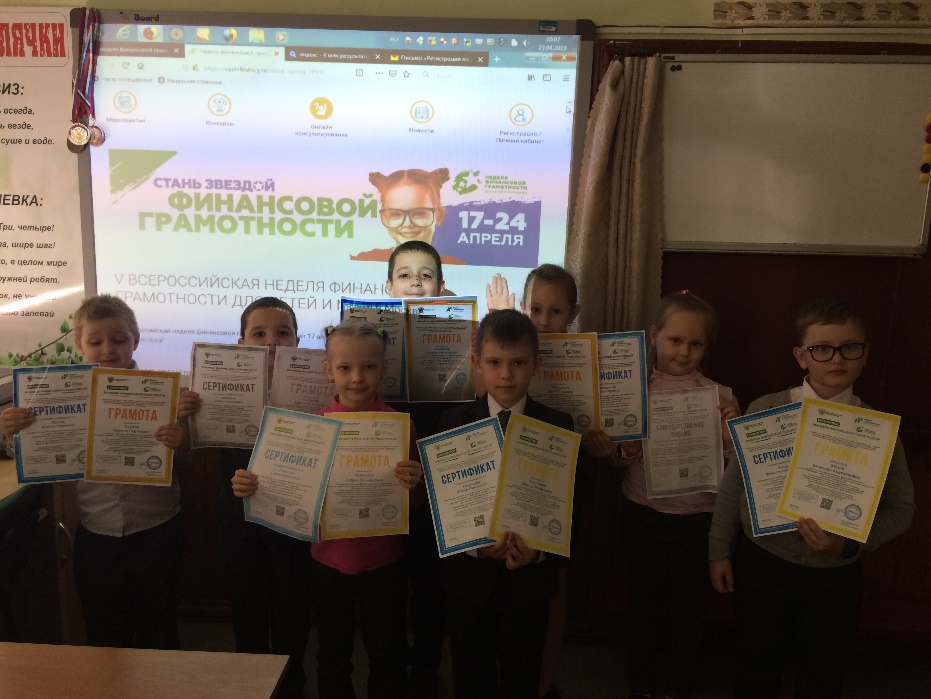 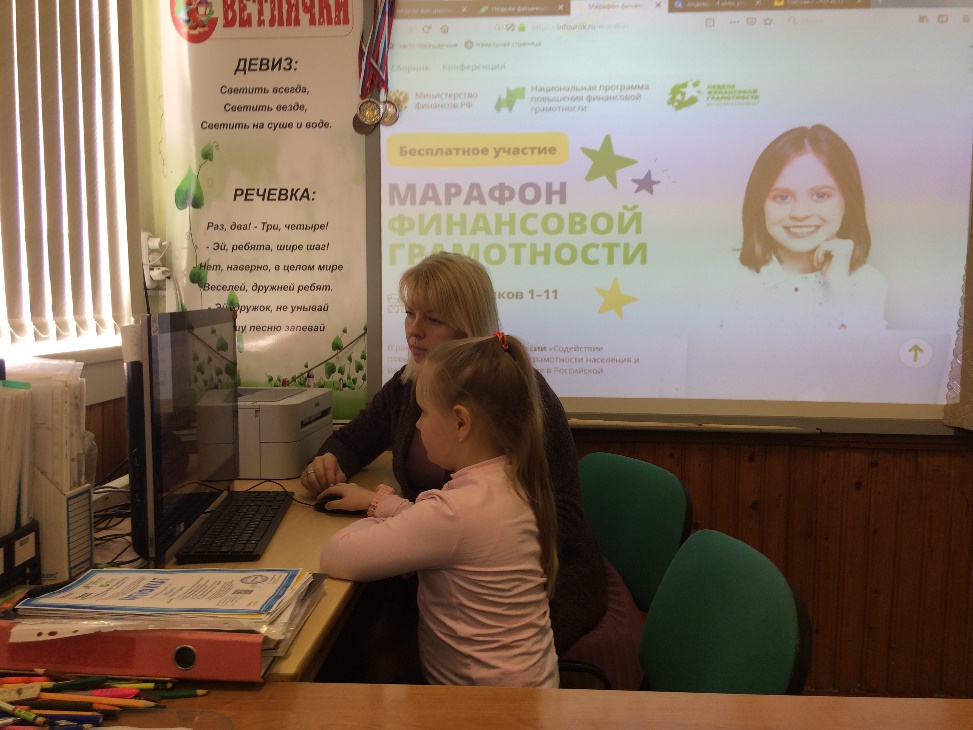 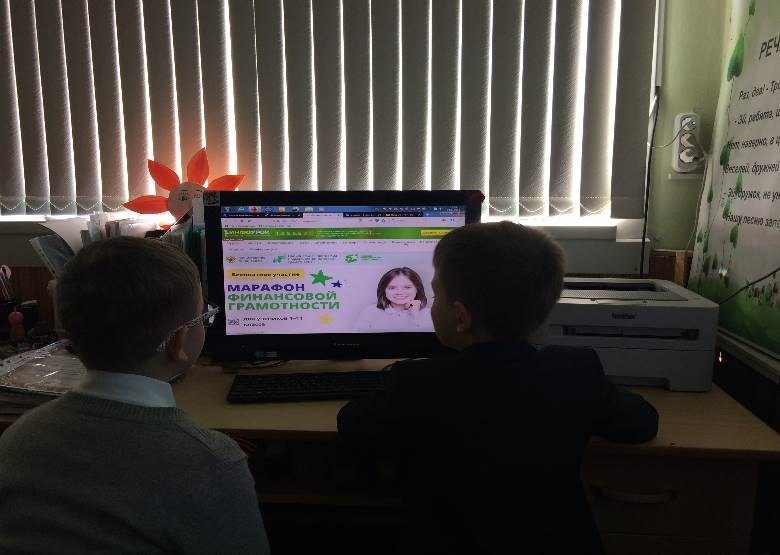 Муниципальное общеобразовательное учреждение 
«Гимназия №1 г. Новоалександровска»
Выводы, результаты
Обучение финансовой грамотности целесообразно начинать на начальных ступенях образовательной системы. Чем раньше дети узнают о роли денег в частной, семейной и общественной жизни, тем раньше могут быть сформированы полезные финансовые привычки. Учащиеся данного возраста вполне способны воспринять финансовые понятия, изложенные простым языком и на доступных примерах. 

Выход на творческий уровень: выпуск газеты

Сайт МОУ гимназия №1, г. Новоалександровск:
     http://soch1-novoalex.ucoz.ru/index/obrazovatelnye_programmy_po_predmetam/0-81
Муниципальное общеобразовательное учреждение 
«Гимназия №1 г. Новоалександровска»
Электронные ресурсы для педагогов
1. Начальная школа [Электронный ресурс]. - Режим доступа: http://www.n-shkola.ru/arch/161.html, свободный. - Загл. с экрана. 
2. Школа личных финансов [Электронный ресурс]. - Режим доступа: www.familyfinance.ru, свободный. - Загл. с экрана.  
3. Финграмота. Ру [Электронный ресурс]. - Режим доступа:  www.fingramota.ru, свободный. - Загл. с экрана.  
4. Фестиваль педагогических идей «Открытый урок» [Электронный ресурс]. - Режим доступа:   www. festival.1september.ru, свободный. - Загл. с экрана.
Муниципальное общеобразовательное учреждение 
«Гимназия №1 г. Новоалександровска»
Мысли мудрых
«Богатство – не в обладании сокровищами, а в умении ими пользоваться». 

Наполеон Бонапарт

«Не быть жадным – уже богатство, не быть расточительным – доход»

Цицерон
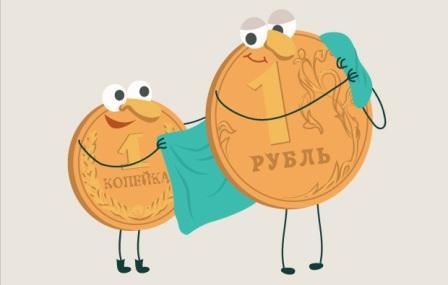